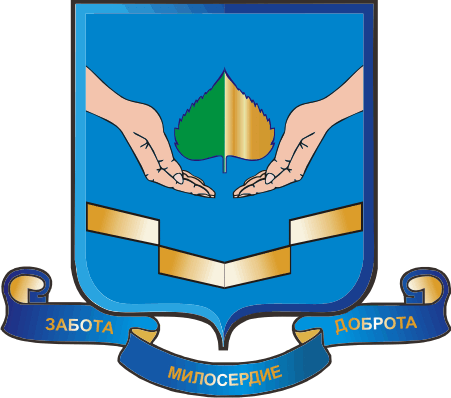 "Совершенствование системы предоставления отдельным категориям граждан мер социальной поддержки, предусмотренных законодательством Российской Федерации и Омской области"
Докладчик: Е.В. Шипилова – заместитель Министра труда и социального развития  Омской области
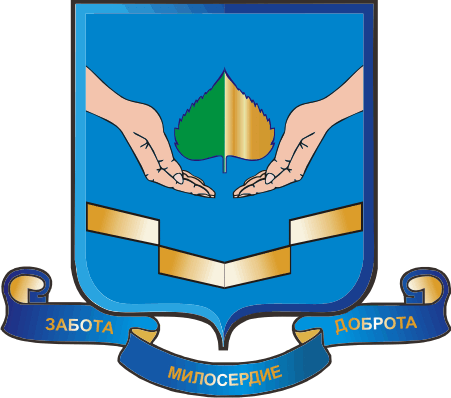 Министерство труда и социального развития  Омской области
Меры социальной поддержки
Выплаты гражданам, имеющим детей
(111,5 тыс. получателей)
Меры социальной поддержки по оплате жилищно-коммунальных услуг
(307,0 тыс. чел.)
Социальные выплаты отдельным категориям граждан 
(291,3 тыс. получателей)
Льготный проезд в общественном  транспорте
(460,9 тыс. чел.)
2
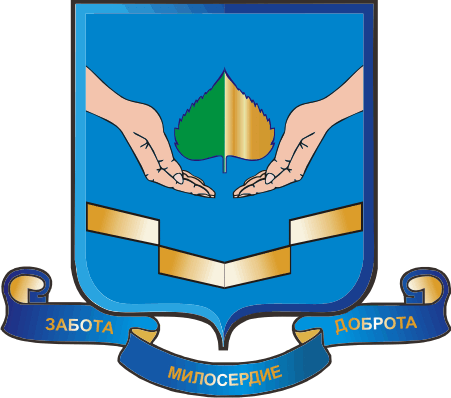 Министерство труда и социального развития  Омской области
Финансирование мер социальной поддержкив Омской области
3
3
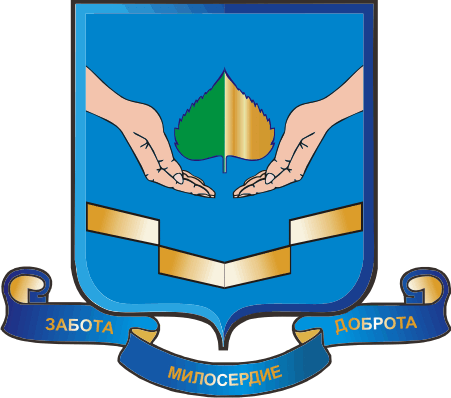 Министерство труда и социального развития  Омской области
Соотношение численности населения Омской области и численности граждан льготных категорий
Численность населения Омской области составляет 1978,5 тыс. чел.,
 из них 730 тыс. чел. имеют право на меры социальной поддержки
4
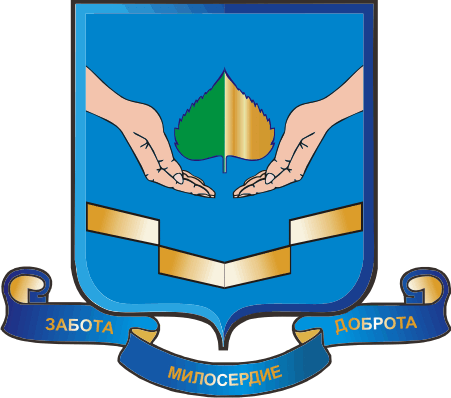 Министерство труда и социального развития  Омской области
Предоставление мер социальной поддержки отдельным категориям граждан
470,7
тыс. чел.
259,3
тыс. чел.
5
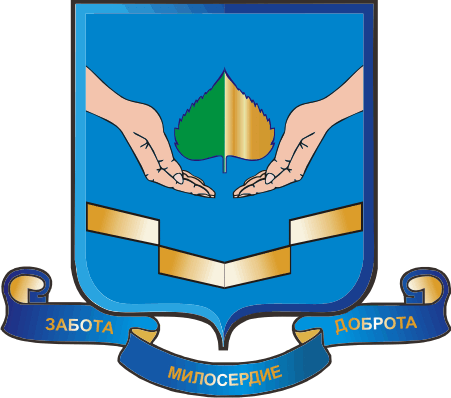 Министерство труда и социального развития  Омской области
Снижение численности получателейотдельных мер социальной поддержки
6
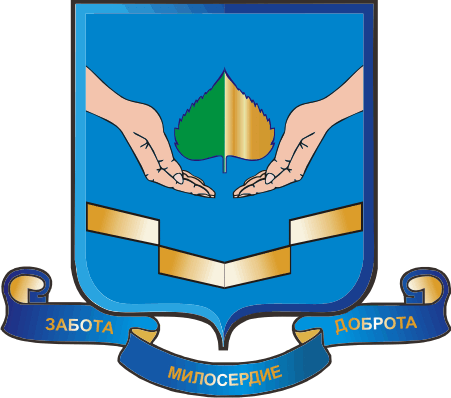 Министерство труда и социального развития  Омской области
Рост численности получателейотдельных мер социальной поддержки
7
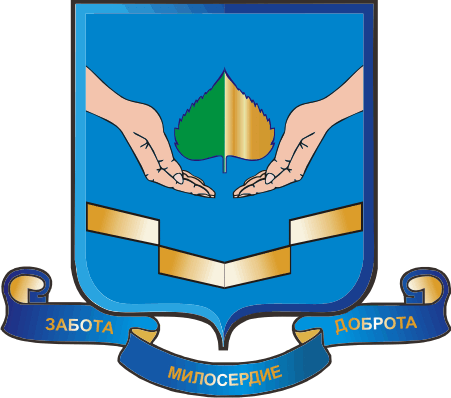 Министерство труда и социального развития  Омской области
Меры социальной поддержки гражданам, имеющим детей
Послание Президента Российской Федерации Федеральному Собранию
Продление программы областного
материнского (семейного) капитала 
до 31 декабря 2018 года
В Омской области
18 видов пособий и выплатсемьям с детьми
(8 из них финансируется из областного бюджета)
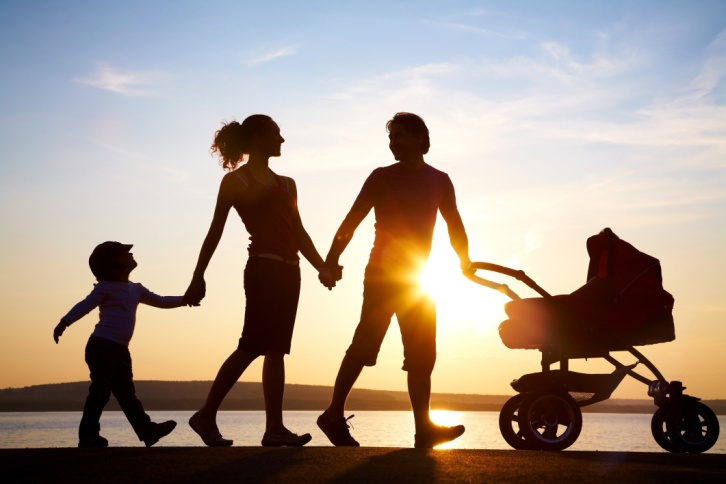 8
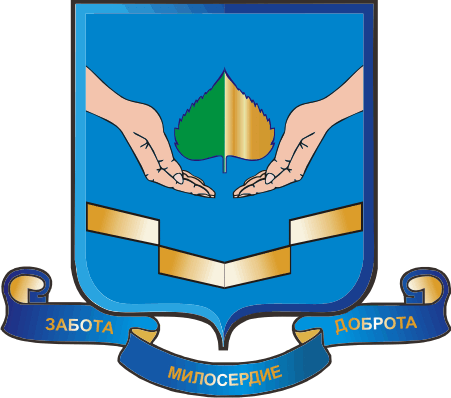 Министерство труда и социального развития  Омской области
Семьи, зарегистрированные в качестве многодетных
Ежегодный рост числа многодетных семей
в среднем на 1 900 семей
2013 год
20 413 
семей
2015 год
24 431
 семья
9
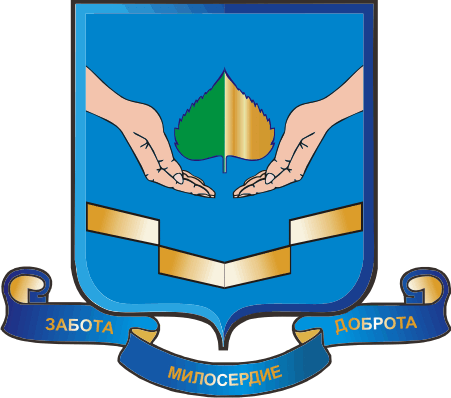 Министерство труда и социального развития  Омской области
Меры социальной поддержки гражданам, имеющим детей
10
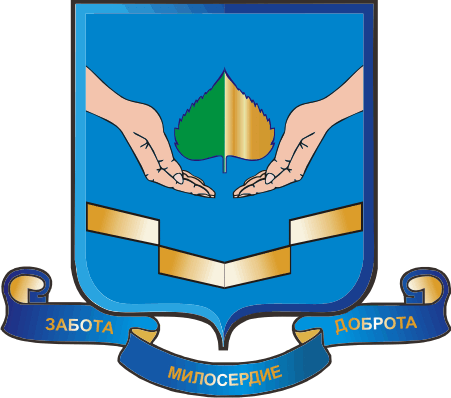 Министерство труда и социального развития  Омской области
Меры социальной поддержки
по оплате жилищно-коммунальных услуг
Число получателей меры социальной поддержки по оплате жилищно-коммунальных услуг – более 307 тыс. чел.
(более 40 льготных категорий)
2016 год 

Предусмотрено 3 236,9 млн. руб.,
 в том числе из областного  бюджета – 
2 124,0 млн. руб.
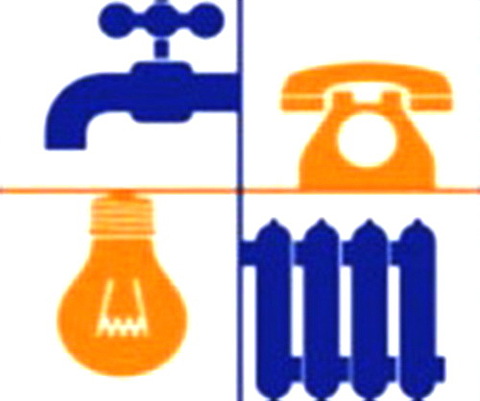 11
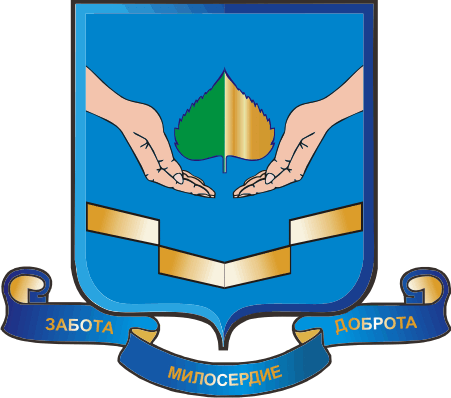 Министерство труда и социального развития  Омской области
Новые виды мер социальной поддержки по оплате жилищно-коммунальных услуг, установленные в 2016 году
12
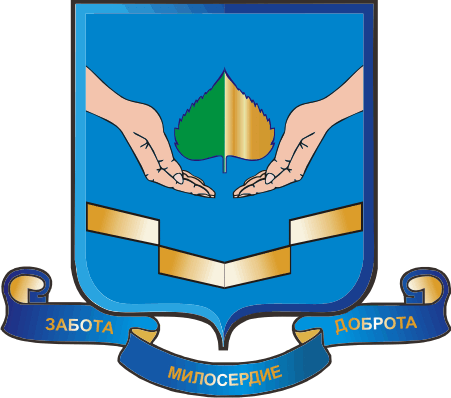 Министерство труда и социального развития  Омской области
Динамика среднего размера субсидии на оплату ЖКУ
13
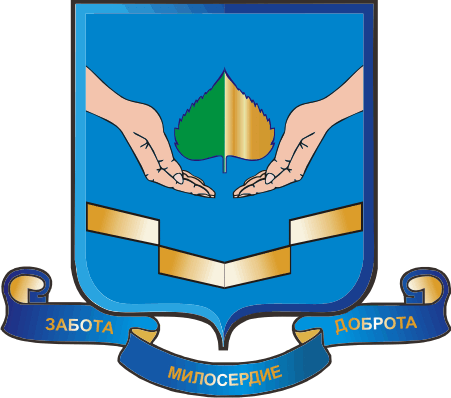 Министерство труда и социального развития  Омской области
Обеспечение бесплатного (льготного) проезда на общественном транспорте
Число граждан, имеющих право на льготы по проезду, – 460,9 тыс. чел.
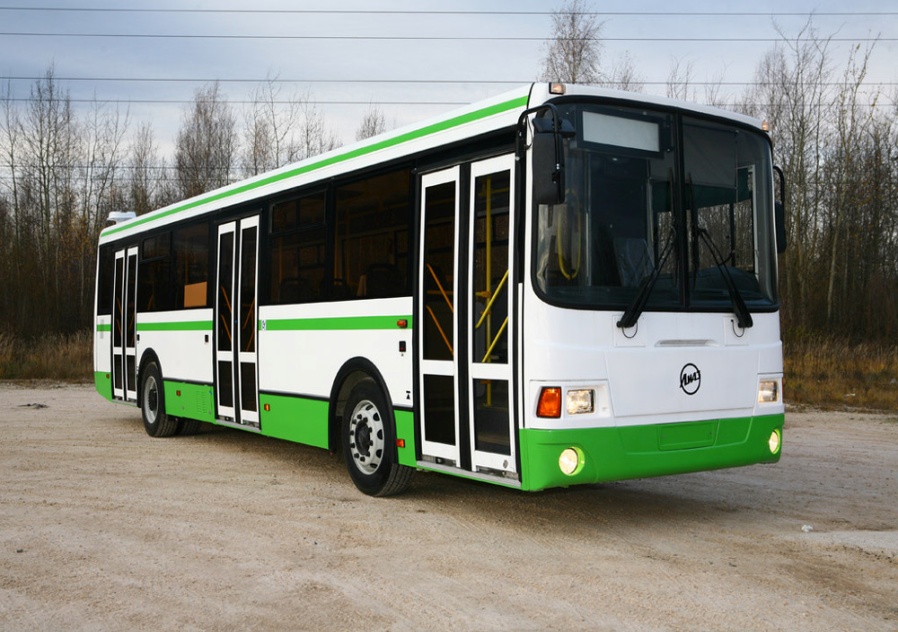 14
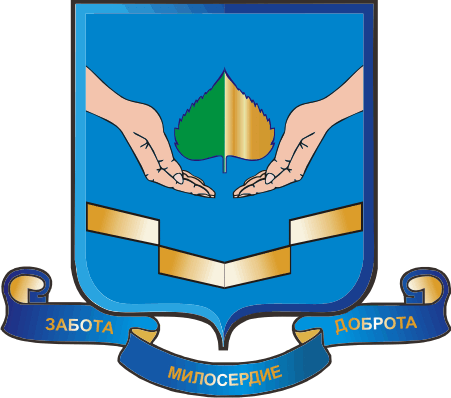 Министерство труда и социального развития  Омской области
Расходы областного бюджета на оказаниемер социальной поддержки по проезду
15
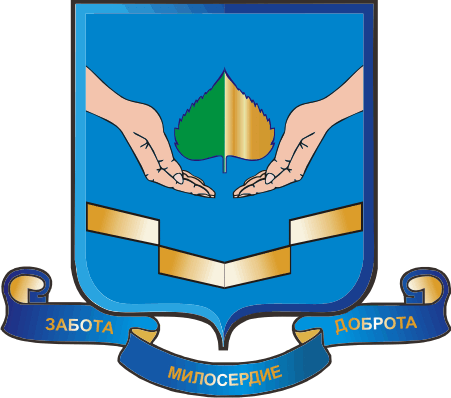 Министерство труда и социального развития  Омской области
Создание сети МФЦ
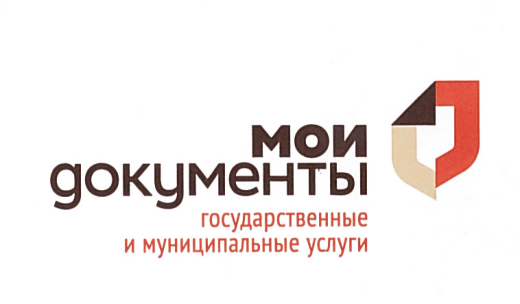 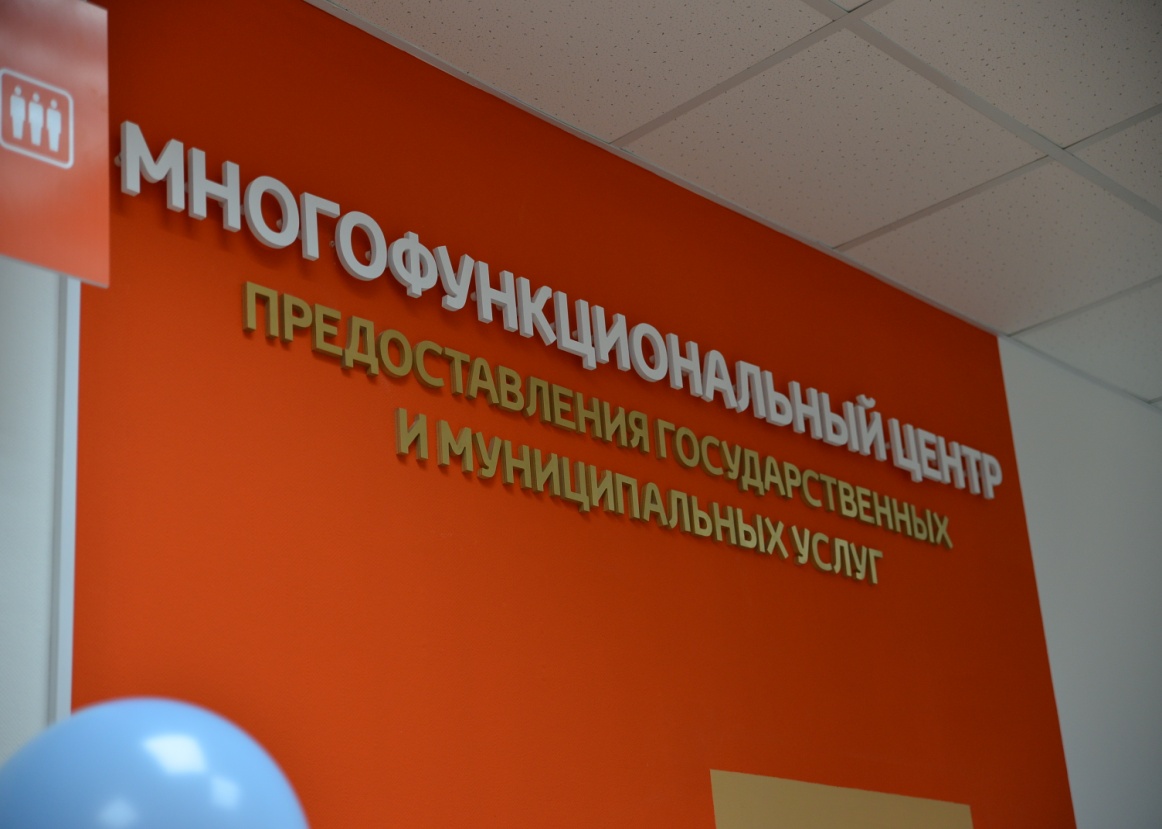 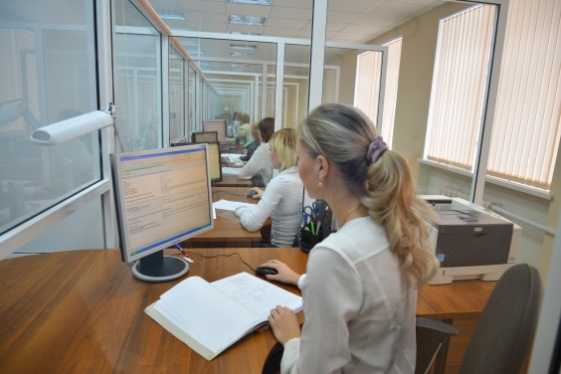 16
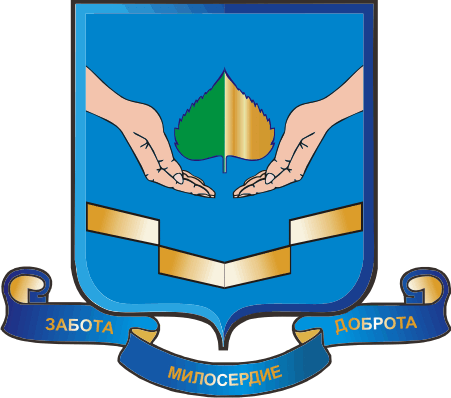 Министерство труда и социального развития  Омской области
Создание сети МФЦ, расширение перечня оказываемых услуг
В МФЦ обеспечены комфортные условия пребывания для граждан
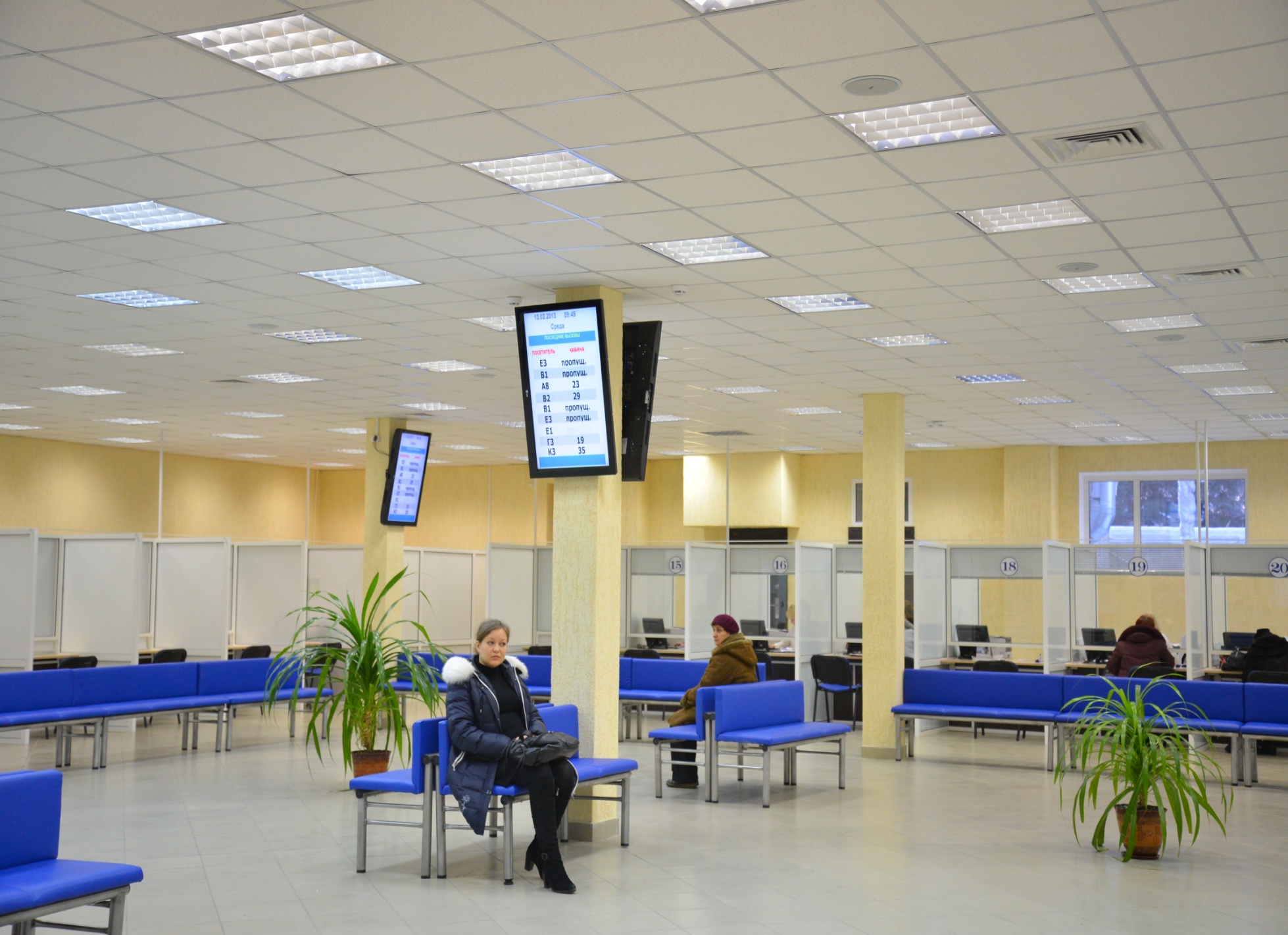 17
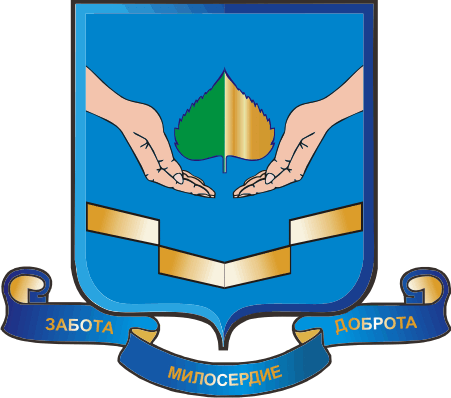 Министерство труда и социального развития  Омской области
Сеть МФЦ на территории Омской области  организована на базе центров социальных выплат
Созданная сеть позволила увеличить уровень доступности для граждан предоставления государственных и муниципальных услуг
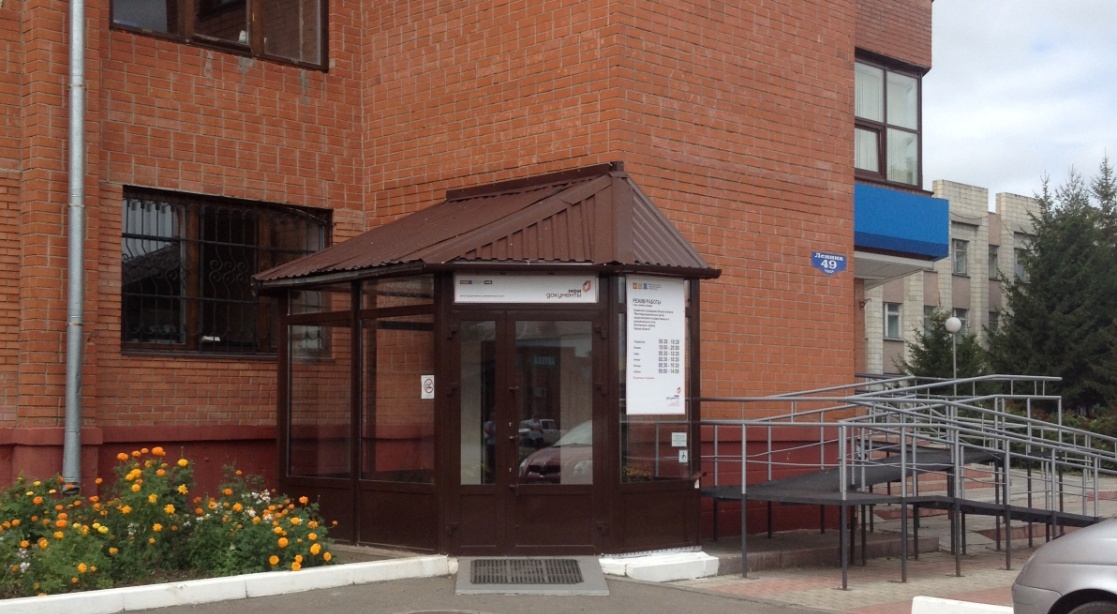 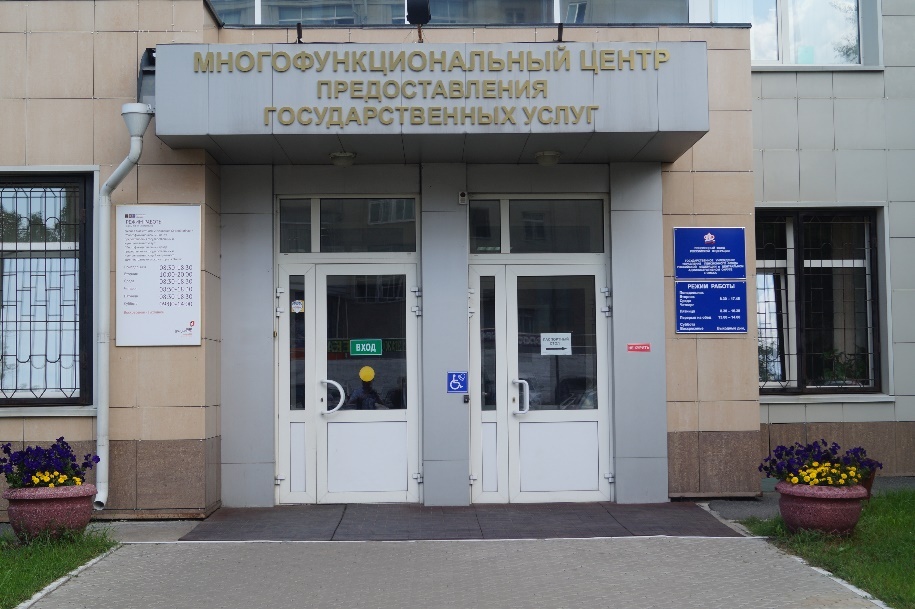 18
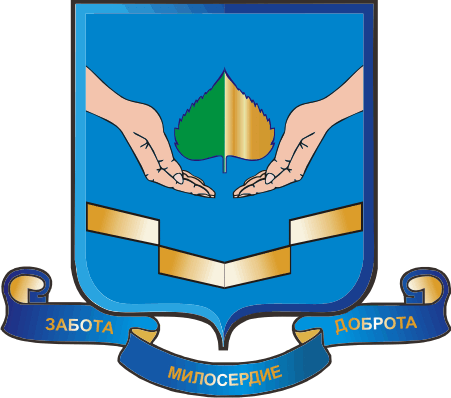 Министерство труда и социального развития  Омской области
Создание сети МФЦ, расширение перечня оказываемых услуг
На сегодняшний день в  МФЦ предоставляются 
более 200 видов услуг
19
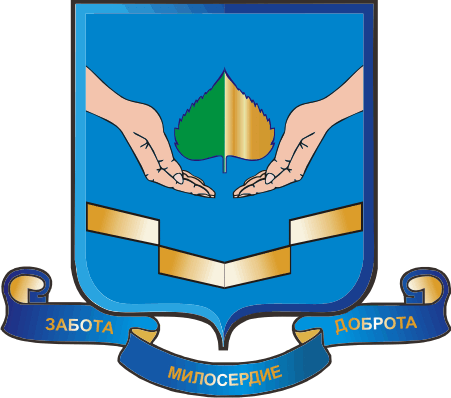 Министерство труда и социального развития  Омской области
Создание сети МФЦ, расширение перечня оказываемых услуг
1. Увеличение времени приема граждан
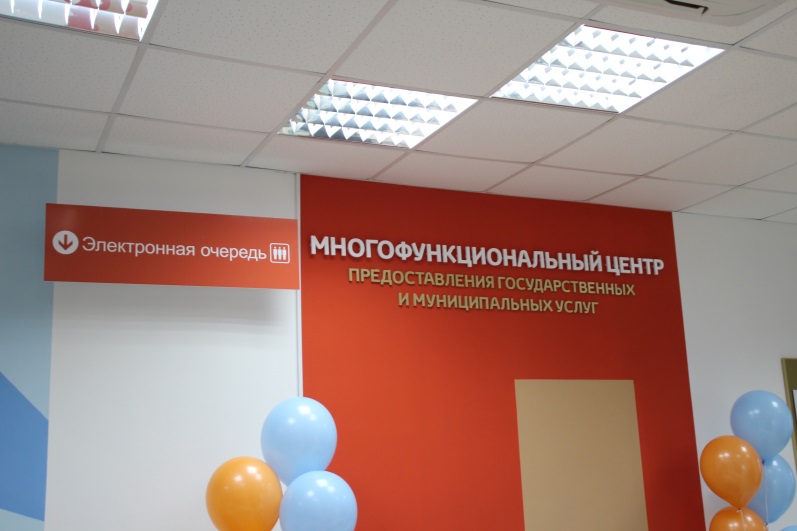 2. Обеспечение доступности предоставления услуг для гражданв 151 отдаленном поселении
3. Применение электронной системы управления очередью в г. Омске
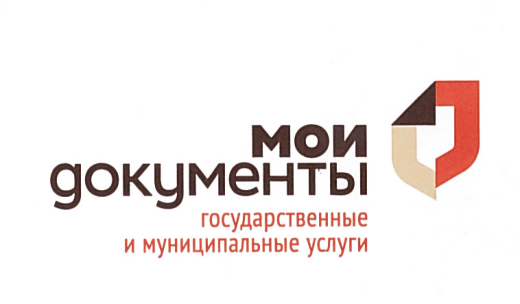 4. Возможность предварительной записи
5. Работа единой справочно-консультационной службы (СКС)
20
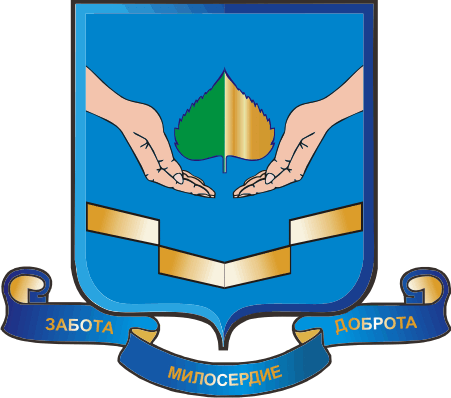 Министерство труда и социального развития  Омской области
Осуществление контрольно-методических функций
21
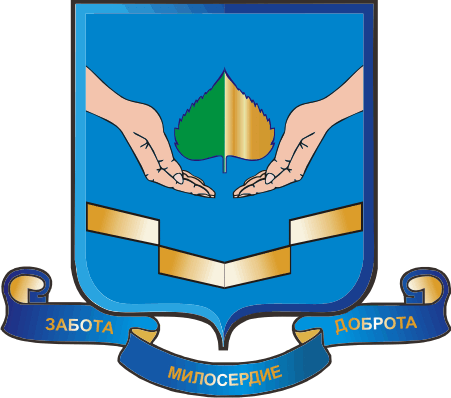 Министерство труда и социального развития  Омской области
Задачи
1
Повышение эффективности работы с использованием  технологических   возможностей (программных продуктов)
Усовершенствование программы АИС МФЦ в части интеграции данных в систему ГИС ЭСРН
Внедрение в работу МФЦ экстерриториального принципа получения государственных услуг
2
3
22
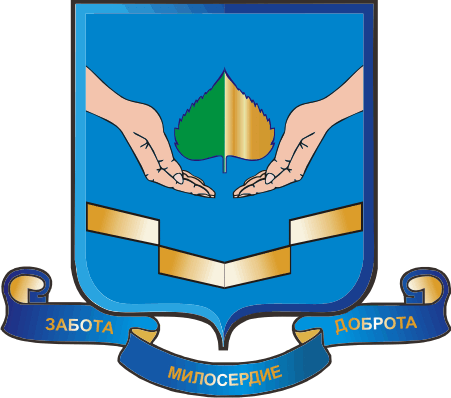 Министерство труда и социального развития  Омской области
Предложения
23
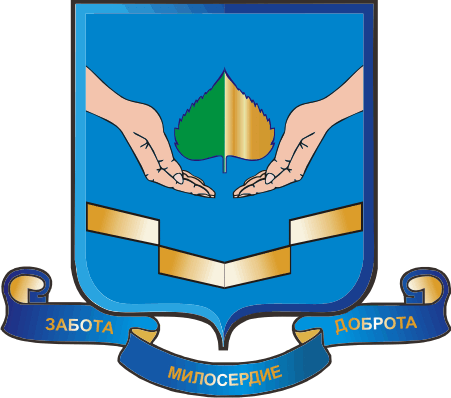 "Совершенствование системы предоставления отдельным категориям граждан мер социальной поддержки, предусмотренных законодательством Российской Федерации и Омской области"
Докладчик: Е.В. Шипилова – заместитель Министра труда и социального развития  Омской области